Περιοδολόγηση καπιταλισμού και σύγχρονος ιμπεριαλισμός
Διονύσης Περδίκης

13 Νοεμβρίου 2022
Αποσαφήνιση εννοιών
Καπιταλισμός: κοινωνικο-οικονομικός σχηματισμός στον οποίο κυριαρχεί ο Καπιταλιστικός Τρόπος Παραγωγής (ΚΤΠ)






Ιμπεριαλιστικός ή (κρατικο)μονοπωλιακός καπιταλισμός: στάδιο της ιστορικής ανάπτυξης του καπιταλισμού (υπερώριμο, παρασιτικό, κοκ) 
Ιμπεριαλισμός (ανιστορική έννοια): κατηγορία των σχέσεων μεταξύ οργανωμένων ανθρώπινων κοινοτήτων με γεωγραφικό προσδιορισμό (φυλών, κρατών, εθνών, αυτοκρατοριών, κ.ο.κ.) που χαρακτηρίζεται από οργανωμένη βία με απώτερο σκοπό την οικονομική εκμετάλλευση 



Καπιταλιστικός ιμπεριαλισμός: το φαινόμενο του ιμπεριαλισμού στην εποχή που κυριαρχεί ο καπιταλισμός
Αποσαφήνιση εννοιών
Ιμπεριαλιστικός καπιταλισμός: πρακτικές καπιταλιστικής εκμετάλλευσης και καταπίεσης ιδιάζουσες του (κρατικο)μονοπωλιακού σταδίου του καπιταλισμού





Καπιταλιστικός ιμπεριαλισμός: πρακτικές καπιταλιστικής εκμετάλλευσης και καταπίεσης στη διεθνή αγορά και στις διεθνείς (διακρατικές) σχέσεις
Λένιν για ιμπεριαλιστικό καπιταλισμό
‘Ιμπεριαλισμός’, σημ. 2, σελ. 144:
«Τα μονοπώλια, η ολιγαρχία, η τάση προς την κυριαρχία στη θέση των τάσεων προς την ελευθερία, η εκμετάλλευση ολοένα και μεγαλύτερου αριθμού μικρών η αδύνατων εθνών από μια μικρή χούφτα πλουσιότατα ή ισχυρότατα έθνη – όλα αυτά γέννησαν τα διακριτικά γνωρίσματα του ιμπεριαλισμού, που μας αναγκάζουν να τον χαρακτηρίσουμε σαν παρασιτικό καπιταλισμό ή καπιταλισμό που σαπίζει.»
Κι αργότερα, στη σελ. 147:
«Απ’ όσα είπαμε πιο πάνω για την οικονομική ουσία του ιμπεριαλισμού βγαίνει ότι πρέπει να τον χαρακτηρίσουμε μεταβατικό ή, πιο σωστά, σαν καπιταλισμό που πεθαίνει.»
Μάλιστα στο Λένιν ΒΙ. (2006). Τα αποτελέσματα της συζήτησης για την αυτοδιάθεση. Σύγχρονη Εποχή. Αθήνα. 7. Μαρξισμός ή προυντονισμός;, σελ. 144, γίνεται φανερό ότι ο ιμπεριαλισμός αποτελεί την ιστορική απάντηση του κεφαλαίου στην υπερωρίμανσή του, τη στρατηγική με την οποία επιβιώνει και παρατείνει ιστορικά την κυριαρχία του:
«Ο Μαρξ και ο Ένγκελς δεν έζησαν να δουν τον ιμπεριαλισμό. Τώρα έχει διαμορφωθεί ένα σύστημα μιας χούφτας (5 - 6 τον αριθμό) ‘μεγάλων’ ιμπεριαλιστικών δυνάμεων, που η καθεμιά τους καταπιέζει ξένα έθνη και η καταπίεση αυτή είναι μια από τις πηγές για ν’ αναβάλλεται τεχνητά η πτώση του καπιταλισμού, να υποστηρίζεται τεχνητά ο οπορτουνισμός και ο σοσιαλσωβινισμός των ιμπεριαλιστικών Δυνάμεων που κυριαρχούν στον κόσμο.»
Αυτή η στρατηγική επιβίωσης έρχεται μέσα από μια αλλαγή της ίδιας της ουσίας του, όπως διακρίνουμε πίσω από τις γραμμές στο Λένιν ΒΙ. (2013). Για τον πόλεμο και τη σοσιαλιστική επανάσταση. Σύγχρονη Εποχή, Αθήνα. (‘Πόλεμος & Επανάσταση’ στο εξής), Κεφάλαιο Ι. Οι αρχές του σοσιαλισμού και ο πόλεμος του 1914-1915. Ο σημερινός πόλεμος είναι πόλεμος ιμπεριαλιστικός. σελ. 106-107:
«Ο ιμπεριαλισμός είναι η ανώτατη βαθμίδα ανάπτυξης του καπιταλισμού, στην οποία έφτασε μόλις τον 20ό αιώνα. Ο καπιταλισμός δεν χωράει πια στα στενά πλαίσια των εθνικών κρατών, που χωρίς το σχηματισμό τους δεν μπορούσε να ανατρέψει τη φεουδαρχία. Ο καπιταλισμός έχει αναπτύξει σε τέτοιο βαθμό τη συγκέντρωση ώστε τα συνδικάτα, τα τραστ, οι ενώσεις των καπιταλιστών-δισεκατομμυριούχων έχουν βάλει στο χέρι ολόκληρους κλάδους της βιομηχανίας και σχεδόν όλη η υδρόγειος έχει μοιραστεί ανάμεσα στους ‘μεγιστάνες του κεφαλαίου’ είτε με τη μορφή των αποικιών είτε με το τύλιγμα των ξένων χωρών σε χιλιάδες νήματα της οικονομικής εκμετάλλευσης. Το ελεύθερο εμπόριο και ο συναγωνισμός έχουν αντικατασταθεί από την τάση προς το μονοπώλιο, προς την κατάκτηση εδαφών για επένδυση κεφαλαίων, για εξαγωγή πρώτων υλών κτλ. Από απελευθερωτής των εθνών, όπως ήταν ο καπιταλισμός στην πάλη ενάντια στη φεουδαρχία, ο ιμπεριαλιστικός καπιταλισμός έγινε ο μεγαλύτερος καταπιεστής των εθνών. Ο καπιταλισμός από προοδευτικός που ήταν έγινε τώρα αντιδραστικός, ανέπτυξε σε τέτοιο βαθμό τις παραγωγικές δυνάμεις που η ανθρωπότητα πρέπει είτε να περάσει στο σοσιαλισμό είτε επί χρόνια ή και επί δεκαετίες να υφίσταται την πάλη των ‘μεγάλων’ Δυνάμεων για την τεχνητή διατήρηση του καπιταλισμού μέσω των αποικιών, των μονοπωλίων, των προνομίων και της κάθε λογής καταπίεσης.»
Μαρξ για ιμπεριαλιστικό καπιταλισμό;
Ο Μαρξ (‘Grundrisse Β΄’) προοικονομεί την άρνηση του ελεύθερου ανταγωνισμού από το ίδιο το κεφάλαιο:

«Η κυριαρχία του κεφαλαίου είναι η προϋπόθεση του ελεύθερου ανταγωνισμού, όπως ακριβώς η ρωμαϊκή δεσποτεία είταν η προϋπόθεση του ελεύθερου ρωμαϊκού «ιδιωτικού δικαίου». Όσο το κεφάλαιο είναι αδύναμο αναζητά ακόμα μόνο του τα δεκανίκια προηγούμενων τρόπων παραγωγής – ή εκείνων που καταστρέφονται με τη δική του εμφάνιση. Μόλις αισθανθεί ισχυρό πετά τα δεκανίκια και κινείται σύμφωνα με τους δικούς του νόμους. Μόλις αρχίσει να αισθάνεται και να συνειδητοποιεί τον εαυτό του σαν φραγμό της εξέλιξης, καταφεύγει σε μορφές που ενώ φαίνονται να ολοκληρώνουν την κυριαρχία του κεφαλαίου, περιορίζοντας τον ελεύθερο ανταγωνισμό, είναι ταυτόχρονα προάγγελοι της διάλυσής του και της διάλυσης του τρόπου παραγωγής που βασίζεται σ’ αυτό.»
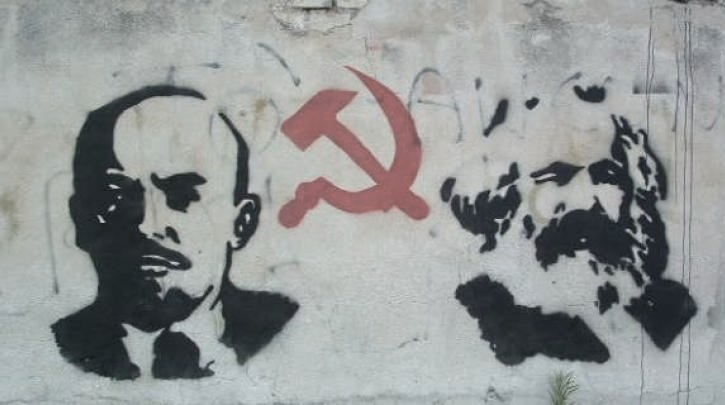 Ιμπεριαλιστικός καπιταλισμός. Μαρξ εναντίον Λένιν;
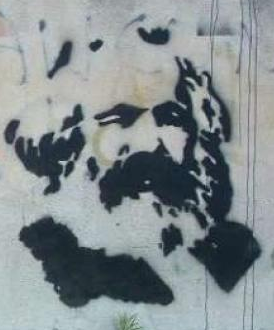 Παραγωγή (απόλυτης & σχετικής) υπεραξίας
Καπιταλιστική εκμετάλλευση και καταπίεση.
Ενιαίος βαθμός εκμετάλλευσης (ποσοστό υπεραξίας)

Ε = Σ + (1+β)*Μ = Σ + Μ + Υ
β = Υ/Μ: ποσοστό υπεραξίας
π = Υ/(Σ+Μ)  = β/(1+σ): ποσοστό κέρδους
σ=Σ/Μ: αξιακή σύνθεση κεφαλαίου
Ενιαία αξία (απλής ή μέσης) εργασιακής δύναμης
Τυπική ισότητα και ελευθερία
Εμπόρευμα









Ανταλλαγή ισοδυνάμων
Αξία χρήσης
(Συγκεκριμένη εργασία)
Κυκλοφορία
Αναπαραγωγή βιομηχανικού κεφαλαίου:

Χ -> Σ + Μ -> Ε -> Χ΄ = Χ + Κ
Χρήμα
Αξία
(Αφηρημένη εργασία)
Ανταλλακτική αξία
Διανομή
Ελεύθερος ανταγωνισμός
Γενικό ποσοστό κέρδους
Τιμές παραγωγής
Apple - Foxcon
Δημιουργική εργασία στην Καλιφόρνια (ΗΠΑ) «παράγει τεχνολογία» και την κατοχυρώνει σε πατέντες (μονοπωλιακό πλασματικό κεφάλαιο) & επιτελική εργασία που οργανώνει και διευθύνει την παραγωγική διαδικασία (οργανωμένη σε διεθνή αλυσίδα, δίκτυο)
Παραγωγή επιμέρους τμημάτων (οθόνη, μπαταρία, επεξεργαστής κ.ο.κ. σε άλλες, ανάλογα οργανωμένες παραγωγικές διαδικασίες).
Συναρμολόγηση τελικού εμπορεύματος ως «παραγωγική υπηρεσία» στην Κίνα από υπερεκμεταλλευόμενη, απλή, επαναλαμβανόμενη, εκτελεστική εργασία υπό το μη μονοπωλιακό, βιομηχανικό κεφάλαιο
Πώληση εμπορεύματος σε μονοπωλιακή τιμή με το εμπορικό σήμα της Apple (διαφήμιση, μάρκετινγκ, κοκ)
Παράγει αξία;..
Παραγωγή επιπλέον υπεραξίας 




Μονοπωλιακό υπερκέρδος
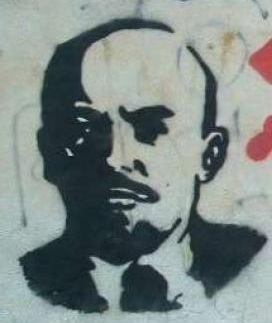 Καπιταλιστική υπερεκμετάλλευση («διπλή και τριπλή») και αυξημένη καταπίεση.
Διασπορά βαθμών εκμετάλλευσης (ποσοστού υπεραξίας)
Ανισότητα και καταπίεση (πολιτική αντίδραση)
Κυκλοφορία
Αναπαραγωγή μονοπωλιακού και πλασματικού κεφαλαίου με αξιοποίηση μη παραγωγικής εργασίας
Εμπόρευμα









Άνιση ανταλλαγή
Αξία χρήσης
(Συγκεκριμένη εργασία)
Χρήμα
Διανομή
Μονοπωλιακός ανταγωνισμός
Μονοπωλιακό υπερκέρδος
Μονοπωλιακές τιμές >
 Τιμές παραγωγής > 
Μη μονοπωλιακές τιμές
Αξία
(Αφηρημένη εργασία)
Ανταλλακτική αξία
Ιστορικές τάσεις ΚΤΠ
Αύξηση εκμετάλλευσης (σχετική και απόλυτη εξαθλίωση)
Αύξηση οργανικής σύνθεσης κεφαλαίου (δηλ. αύξηση της αξιακής του σύνθεσης λόγω αύξησης της τεχνικής του σύνθεσης, αυτοματοποίηση)
Πτώση ποσοστού κέρδους
Η επιστήμη – γενική διάνοια μετατρέπεται σε παραγωγική δύναμη
Επιτάχυνση κυκλοφορίας κεφαλαίου χάρις στην ανάπτυξη μη παραγωγικών δραστηριοτήτων (εμπορικό, χρηματοπιστωτικό, διαφημιστικό, κοκ, κεφάλαιο) και την ανάπτυξη των τεχνολογιών επικοινωνίας, μεταφορών και ελέγχου.
Συγκέντρωση και συγκεντροποίηση του κεφαλαίου
Αύξηση του καταμερισμού της εργασίας (πολλαπλασιασμός νεών κλάδων, εμπορευμάτων, συγκεκριμένων εργασιών κοκ)
Επέκταση σε όλον τον κόσμο εις βάρος των προ-καπιταλιστικών τρόπων παραγωγής
Ιστορία ΚΤΠ
Άμεση κοινωνικοποίηση της παραγωγής, δηλ. ΜΗ διαμεσολαβημένη από την εμπορευματική ανταλλαγή

Συνεργασία σε όλο και μεγαλύτερη κλίμακα και βάθος διασυνδέσεων οργανωμένη επιστημονικά, υπαγμένη στο κεφάλαιο
Εντατική εσωτερική ανάπτυξη (οργανική σύνθεση κεφαλαίου, αυτοματοποίηση)
Εκτατική εσωτερική ανάπτυξη (συγκέντρωση και συγκεντροποίηση κεφαλαίου)


Εκτατική εξωτερική ανάπτυξη (επέκταση σε όλον τον κόσμο)
Διεθνοποίηση της παραγωγής, διαμόρφωση διεθνούς καπιταλιστκής αγοράς
Περιοδολόγηση καπιταλισμού
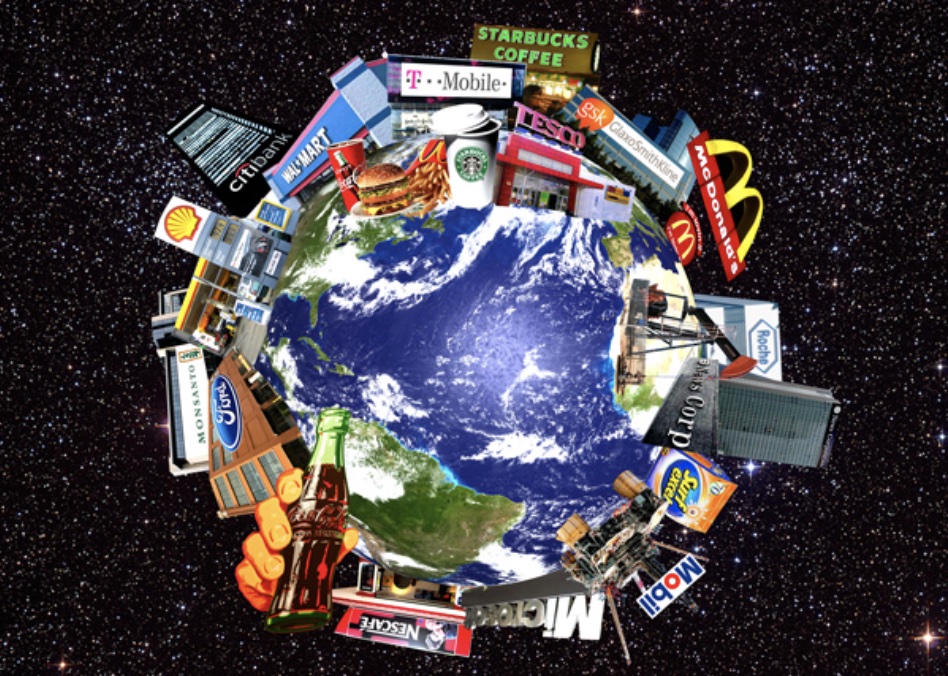 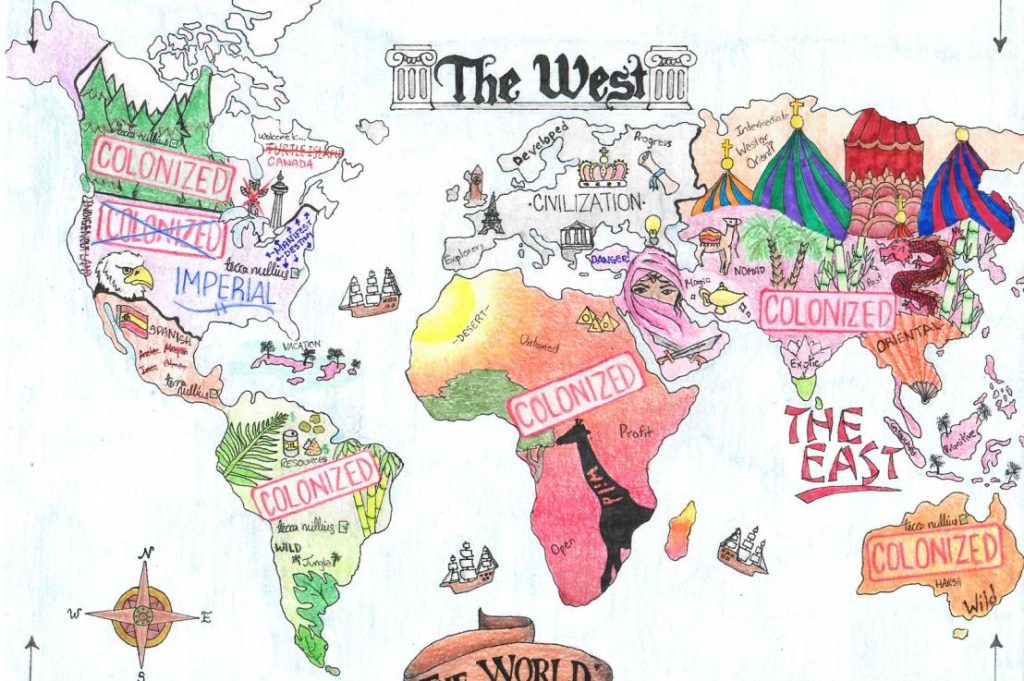 Καπιταλιστικός ιμπεριαλισμός
Ουσία καπιταλιστικού ιμπεριαλισμού
Υπερεκμετάλλευση εργασίας για αντιστάθμιση της μείωσης της συνολικής παραγόμενης υπεραξίας λόγω αυτοματοποίησης
Αντιστάθμιση της πτώσης του ποσοστού κέρδους για τα πιο ανεπτυγμένα βιομηχανικά κεφάλαια μέσω απόσπασης υπεραξίας από άλλα λιγότερο ανεπτυγμένα κεφάλαια στη διαδικασία της διανομής, δηλ. υπερίσχυσης στον μονοπωλιακό ανταγωνισμό, στη βάση της άνισης ανταλλαγής
Επένδυση σε δραστηριότητες που δεν παράγουν – αλλά καταναλώνουν - υπεραξία, είτε κρατικές, είτε «εμπορευματικές» (εκπαίδευση, υποδομές, επιστημονική και τεχνολογική έρευνα, «βιομηχανία πολιτισμού», διαφήμιση/μάρκετινγκ, «διαχείριση ανθρώπινων πόρων», δικηγόροι – συμβολαιογράφοι – λογιστές, διοικητικός μηχανισμός κρατικο-μονοπωλιακής ρύθμισης, αστυνομία – καταστολή – στρατός, κοκ…), που αναπαράγουν την κρατικο-μονοπωλιακή ισχύ, η οποία διογκώνει την κεφαλαιοποίηση του πλασματικού κεφαλαίου.
Εν τέλει, επιβίωση του καπιταλισμού υπάγοντας τυπικά μια όλο και πιο άμεσα – μη διαμεσολαβημένη από την εμπορευματική ανταλλαγή και τις εμπράγματες σχέσεις που της αναλογούν -  κοινωνικοποιημένη, όλο και πιο σχεδιοτελή, σε όλο και μεγαλύτερη κλίμακα, παραγωγή, και όλα αυτά στη διεθνή κλίμακα, με τη μορφή ενός διεθνούς καταμερισμού εργασίας.
Ιστορική διαμόρφωση καπιταλιστικού ιμπεριαλισμού – Α΄ φάση (εποχή Μαρξ)
Ιμπεριαλισμός ανεπτυγμένων εμπορικών και βιομηχανικών κεφαλαίων των βιομηχανικών καπιταλιστικών μητροπόλεων, 
έναντι προκαπιταλιστικών (δουλεία, μικροϊδιοκτησία, κοκ) αποικιών, 
με διεπαφή το εξωτερικό εμπόριο, δηλ. την κυκλοφορία των εμπορευμάτων στη διεθνή αγορά: 
πρώτες ύλες και τρόφιμα <--> βιομηχανικά καταναλωτικά αγαθά.

Ο ιμπεριαλισμός συλλαμβάνεται ως κάτι «εξωτερικό» του καπιταλιστικού τρόπου παραγωγής με το οποίο ο Μαρξ θα ασχολούνταν σε μετέπειτα σταθμούς της ανάβασης από το αφηρημένο στο συγκεκριμένο (κατά τους τόμους που σχεδίaζε για το κράτος, τη διεθνή αγορά, την κρίση)
Ιστορική διαμόρφωση καπιταλιστικού ιμπεριαλισμού – Β΄ φάση (εποχή Λένιν)
Ιμπεριαλισμός χωρών που έχουν αναπτύξει τον (κρατικο)μονοπωλιακό καπιταλισμό, 
έναντι προκαπιταλιστικών (δουλεία, μικροϊδιοκτησία, κοκ) αποικιών ή και τυπικά ανεξάρτητων χωρών που μόλις αναπτύσσουν τον καπιταλισμό, 
με διεπαφή όχι μόνο το εξωτερικό εμπόριο, δηλ. την κυκλοφορία των εμπορευμάτων στη διεθνή αγορά: 
πρώτες ύλες και τρόφιμα <--> βιομηχανικά καταναλωτικά και κεφαλαιουχικά αγαθά, 
αλλά, πλέον, και ως κυρίαρχη ανερχόμενη τάση, την εξαγωγή κεφαλαίων.

Ο ιμπεριαλισμός συλλαμβάνεται ως κάτι που αφορά κυρίως τις πιο «εξωτερικές» διαδικασίες του καπιταλιστικού τρόπου παραγωγής, και κυρίως, τη διανομή της υπεραξίας («μονοπωλιακός καπιταλισμός»), αν και γίνεται αναφορά σε «διπλή και τριπλή εκμετάλλευση» στις αποικίες, και σε «εργατική αριστοκρατία» στις ιμπεριαλιστικές χώρες
Ιστορική διαμόρφωση καπιταλιστικού ιμπεριαλισμού – Γ΄ φάση (σύγχρονος)
Ιμπεριαλισμός χωρών που βρίσκονται στην κορυφή των διεθνών αλυσίδων παραγωγής και μεταφοράς (υπερ)αξίας,
έναντι τυπικά ανεξάρτητων καπιταλιστικών χωρών, στις οποίες επίσης έχει αναπτυχθεί στον έναν ή στον άλλο βαθμό ο κρατικο-μονοπωλιακός καπιταλισμός, αλλά βρίσκονται στους ενδιάμεσους και χαμηλότερους κρίκους των διεθνών αλυσίδων παραγωγής και μεταφοράς (υπερ)αξίας,
με διεπαφή όχι μόνο το εξωτερικό εμπόριο, δηλ. την κυκλοφορία των εμπορευμάτων στη διεθνή αγορά: 
πρώτες ύλες, τρόφιμα, βιομηχανικά καταναλωτικά και κεφαλαιουχικά αγαθά και υπηρεσίες χαμηλότερης τεχνολογίάς <--> βιομηχανικά καταναλωτικά και κεφαλαιουχικά αγαθά και υπηρεσίες υψηλότερης τεχνολογίας, 
αλλά και την ανισόμετρη εξαγωγή κεφαλαίων, και με ανερχόμενη τάση την υπεργολαβία.

Ο ιμπεριαλισμός πλέον λαμβάνει κυρίαρχα τη μορφή του διεθνούς καταμερισμού εργασίας, αφορά τα ενδότερα του καπιταλιστικού τρόπου παραγωγής, την ίδια τη διάρθρωσή της.
Ιμπεριαλιστικές VS εξαρτημένες χώρες
Κοινό στοιχείο: τα εθνικά συνολικά τους κεφάλαια ανταγωνίζονται για τη διανομή της παγκόσμια παραγόμενης υπεραξίας

Στοιχείο αντίθεσης: τα μονοπωλιακά κεφάλαια των ιμπεριαλιστικών χωρών υπερισχύουν στον ανταγωνισμό αυτόν και αναπαράγονται προνομιακά, και εις βάρος των κεφαλαίων των εξαρτημένων χωρών, με υπεραξία που παράγεται σε αυτές.

Οι ιμπεριαλιστικές χώρες καταπιέζουν και εκμεταλλεύονται τις εξαρτημένες
Ιμπεριαλιστικές VS εξαρτημένες χώρες
Ιμπεριαλιστικές VS εξαρτημένες χώρες
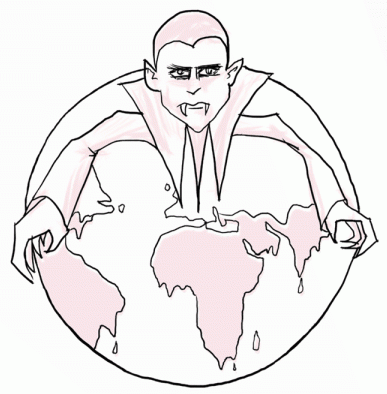 Ένας είναι ο εχθρός, ο ιμπεριαλισμός!
Βασική και κυρίαρχη αντίθεση
Βασική αντίθεση: κεφάλαιο (νεκρή εργασία) <--> ζωντανή εργασία
Κυρίαρχη αντίθεση (ως ιστορικά (πιο) συγκεκριμένη μορφή της βασικής αντίθεσης, και κυρίαρχη συνισταμένη τόσο της βασικής αντίθεσης όπως εμφανίζεται άμεσα σε ένα πιο συγκεκριμένο επίπεδο ανάλυσης των κοινωνικών αντιθέσεων, όσο και των δευτερευουσών αντιθέσεων): 

μονοπωλιακό (πλασματικό) κεφάλαιο (νεκρή εργασία) <--> 
	μη μονοπωλιακό (παραγωγικό) κεφάλαιο <-->
		νέα και παλιά μικροαστική τάξη <-->
			εργατική αριστοκρατία <-->
				δημιουργική, επιτελική εργασία <-->
					 υπερεκμεταλλευόμενη εργασία (έως και …δουλεία)
Το στρατηγικό περιεχόμενο του αντιιμπεριαλιστικού αγώνα
Για την αστική τάξη των εξαρτημένων χωρών, αν κι εφόσον εμπλακεί σε αυτόν, πρόκειται για αγώνα ενάντια στον ιμπεριαλιστικό φόρο υποτέλειας, προκειμένου να εκμεταλλεύεται η ίδια την εργατική τάξη και τη φύση του εθνικού κοινωνικο-οικονομικού σχηματισμού, για εθνικά ανεξάρτητη ανάπτυξη, για άνοδο στον διεθνή καταμερισμό εργασίας -> αγώνας για εθνική ανεξαρτησία


Για την εργατική τάξη και τα εργαζόμενα λαϊκά στρώματα:
Αγώνας ενάντια στις πιο οξυμένες και άδικες μορφές καπιταλιστικής εκμετάλλευσης και καταπίεσης, για άνοδο στον διεθνή καταμερισμό εργασίας, ενάντια στην υπερεκμετάλλευση της εργασίας και της φύσης, της πολιτικής ανισότητας και ιμπεριαλιστικής καταπίεσης, τον ρατσισμό κοκ.
Αγώνας ενάντια στον σύγχρονο καπιταλισμό, γενικά, για τον σοσιαλισμό, εφόσον στερεί από το παρασιτικό, ιμπεριαλιστικό, μονοπωλιακό κεφάλαιο την «ανάσα ζωής» που του προσφέρει η ιμπεριαλιστική εκμετάλλευση.
Βιβλιογραφία (πέραν της κλασσικής – Μαρξ, Λένιν, Γκρόσμαν, Μάντελ, Βαζιούλιν)
Μελέτη που είναι υπό διαμόρφωση:
Ιμπεριαλισμός και πόλεμος στον 21ο αιώνα με αφορμή τον πόλεμο στην ΟυκρανίαΙμπεριαλιστικός καπιταλισμός. Μαρξ εναντίον Λένιν;Ιμπεριαλιστικός καπιταλισμός μέσα από τη διαλεκτική του νόμου της (αντικειμενικής) αξίας και του νόμου της (υποκειμενικής) ισχύοςΚαπιταλιστικός Ιμπεριαλισμός: Η ιμπεριαλιστική, μονοπωλιακή εκμετάλλευση στο διεθνές ιμπεριαλιστικό σύστημα.«Εδώ ο ιμπεριαλισμός, εκεί ο ιμπεριαλισμός, τελικά που είναι ο ιμπεριαλισμός;» Η σύγχρονη διεθνής συγκυρία «ακολουθώντας το χρήμα».Ιμπεριαλιστική Κίνα;Ιμπεριαλιστική Ρωσία;«Δε διαλέγουμε ιμπεριαλιστή» ή «ένας είναι ο εχθρός, ο ιμπεριαλισμός»;
Παλιότερη προσπάθεια που δίνει μεγαλύτερη έμφαση στο ιστορικό κομμάτι:
Κείμενο εργασίας για την περιοδολόγηση του καπιταλισμού και το σύγχρονό του στάδιο
Αξιόλογες μεταφράσεις:
Δομή και ουσία στον πρώτο τόμο του Κεφαλαίου: Πρόσθετη υπεραξία και τα στάδια του καπιταλισμού, Άντι Χiγκινμπότομ, Journal of Australian Political Economy (70), σελ. 251-270, 2012, μετ. Δ. Μουστάκας, επιμ. Δ. Περδίκης
Η διαλεκτική της εξάρτησης
Εκμετάλλευση και υπερεκμετάλλευση στη θεωρία του ιμπεριαλισμού
Η πολιτική οικονομία της παγκόσμιας εργασιακής ρύθμισης
Κεφάλαιο, Επιστήμη, Τεχνολογία: Η Ανάπτυξη των Παραγωγικών Δυνάμεων στον Σύγχρονο Καπιταλισμό
Μη παραγωγική συσσώρευση στις ΗΠΑ: ένα νέο αναλυτικό πλαίσιο, Tomás N. Rotta
5 χαρακτηριστικά του νεοϊμπεριαλισμού. Αξιοποιώντας τη θεωρία του Λένιν για τον ιμπεριαλισμό στον εικοστό πρώτο αιώνα.
Είναι η Ρωσία ιμπεριαλιστική;
Διαστάσεις του Ιμπεριαλισμού του Δολαρίου
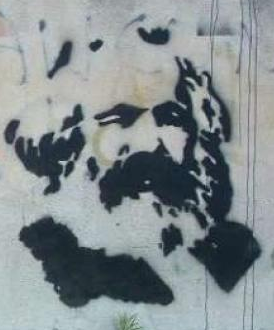 Ακολουθούν μερικά αντιλενινιστικά μαρξιστικά παραθέματα υπέρ της ίσης ανταλλαγής και του ελεύθερου ανταγωνισμού…!
Ενιαία αξία (απλής ή μέσης) εργασιακής δύναμης
Τυπική ισότητα και ελευθερία
«Στην συζήτηση του Μαρξ για την εμπορευματική μορφή της αξίας, την ανταλλακτική αξία, σχολιάζει ότι ο Αριστοτέλης είχε καταλάβει ότι τα εμπορεύματα πρέπει να έχουν μια ποιότητα που να τα καθιστά ανταλλάξιμα, ”μια εσωτερική ενότητα των δύο πραγμάτων αντί της αφηρημένης ταυτότητας τους” όπως το θέτει ο Ιλιένκοφ […]. Αλλά, χωρίς την έννοια της αξίας, ο Αριστοτέλης έφτασε σε τέλμα στην ανάλυσή του ποια θα ήταν αυτή η εσωτερική ενότητα. Ο Μαρξ εξηγεί γιατί ο Αριστοτέλης δεν μπορούσε παρά να σταματήσει στο συγκεκριμένο σημείο: 
”επειδή η ελληνική κοινωνία στηρίζονταν στην εργασία των δούλων και επομένως είχε σαν φυσική της βάση την ανισότητα των ανθρώπων και των εργασιακών τους δυνάμεων. Το μυστικό της έκφρασης της αξίας, η ισότητα και το ισάξιο όλων των εργασιών - επειδή είναι και εφόσον είναι ανθρώπινη εργασία γενικά – μπορεί ν’ αποκρυπτογραφηθεί μόνο όταν η έννοια της ισότητας των ανθρώπων αποχτήσει πια τη σταθερότητα λαϊκής πρόληψης. Αυτό όμως είναι δυνατό μόνο σε μια κοινωνία, όπου η μορφή του εμπορεύματος είναι η γενική μορφή του προϊόντος εργασίας, επομένως και η σχέση των ανθρώπων μεταξύ τους σαν κατόχων εμπορευμάτων είναι η κυρίαρχη κοινωνική σχέση” […]»

Δομή και ουσία στον πρώτο τόμο του Κεφαλαίου: Πρόσθετη υπεραξία και τα στάδια του καπιταλισμού, Άντι Χiγκινμπότομ, Journal of Australian Political Economy (70), σελ. 251-270, 2012, μετ. Δ. Μουστάκας, επιμ. Δ. Περδίκης.
Αξία
(Αφηρημένη εργασία)
‘Κεφάλαιο Α΄’, σημ. 11, Κεφ. 5. Η παραγωγή της απόλυτης υπεραξίας. Παρ. 2. Το προτσές αξιοποίησης. σελ. 210:
«Η εργασία που σε σύγκριση με την κοινωνική μέση εργασία ισχύει σαν ανώτερη συνθετότερη εργασία, είναι η εκδήλωση μιας εργατικής δύναμης στην οποία μπαίνουν μεγαλύτερα έξοδα κατάρτισης, που η παραγωγή της κοστίζει περισσότερο χρόνο εργασίας και που γι’ αυτό έχει μεγαλύτερη αξία από την απλή εργατική δύναμη.»
‘Κεφάλαιο Α΄’, σημ. 11, Κεφ. 1. Το εμπόρευμα. Παρ. 2. Ο διπλός χαρακτήρας της εργασίας που περιέχεται στα εμπορεύματα. σελ. 58-59:
«[…] Είναι αλήθεια ότι η απλή μέση εργασία αλλάζει το χαρακτήρα της σε διάφορες χώρες και εποχές, είναι όμως καθορισμένη σε μια δοσμένη κοινωνία. Η συνθετότερη εργασία σημαίνει μόνο εργασία απλή, ανυψωμένη σε δύναμη, ή καλύτερα, πολλαπλασιασμένη απλή εργασία έτσι, που μια μικρότερη ποσότητα σύνθετης εργασίας να είναι ίση με μια μεγαλύτερη ποσότητα απλής εργασίας. Η πείρα δείχνει ότι η αναγωγή αυτή γίνεται διαρκώς. Ένα εμπόρευμα μπορεί να είναι το προϊόν το προϊόν της πιο σύνθετης εργασίας, η αξία του όμως το εξισώνει με το προϊόν της απλής εργασίας και γι’ αυτό εκφράζει μόνο ορισμένη ποσότητα απλής εργασίας. Οι διάφορες αναλογίες στις οποίες τα διάφορα είδη εργασίας ανάγονται σε απλή εργασία σαν μετρική τους μονάδα, καθορίζονται από ένα κοινωνικό προτσές πίσω από την πλάτη των παραγωγών, και γι’ αυτό τους φαίνονται ότι έχουν καθιερωθεί από τη συνήθεια. Για λόγους απλοποίησης κάθε είδος εργατικής δύναμης θα το θεωρούμε από δω και μπρος σαν άμεσα απλή εργατική δύναμη κι έτσι θα απαλλαχτούμε από τον κόπο να κάνουμε τη σχετική αναγωγή σε κάθε ξεχωριστή περίπτωση.»
Παρατηρούμε στα δύο αυτά αποσπάσματα ότι ο Μαρξ συνδέει τη συνθετότητα και αξία της εργασιακής δύναμης με τη συνθετότητα και αξία της εργασίας που αυτή επιτελεί, και την αξία της εργασιακής δύναμης με την αξία που αυτή παράγει. Ωστόσο, η αναλογία αυτή, και επομένως και η αναγωγή των σύνθετων μεγεθών σε απλά, εξαρτάται από αντικειμενικές κοινωνικές διαδικασίες, οι οποίες επιβάλλουν έναν ενιαίο κανόνα για το μέτρο της παραγωγικότητας για το κάθε είδος εργασίας, αλλά και τη λειτουργία της ελεύθερης αγοράς, και του ανταγωνισμού για τη συγκρισιμότητα των διαφορετικών εργασιών, και την αξιακή τους αποτίμηση με ένα επίσης ενιαίο μέτρο. Βλ. σχετικά στο Lee, C. O. (1993). Marx's labour theory of value revisited (Επανεξέταση της εργασιακής θεωρίας της αξίας του Μαρξ). Cambridge Journal of Economics, 17(4), 463-478, μετ. Δ. Περδίκης. Για την ιδιαιτερότητα της δημιουργικής, επιστημονικής ή καλλιτεχνικής εργασίας ως προς την αναγωγή αυτή, βλ. στο Για τους όρους της αφηρημένης εργασίας στην εμπορευματική παραγωγή, μετ. Δ. Περδίκης από τις σελ. 95-100 της διδακτορικής διατριβής του ίδιου συγγραφέα με τίτλο Περί των τριών προβλημάτων της αφαίρεσης, της αναγωγής, και του μετασχηματισμού, στην εργασιακή θεωρία της αξίας του Μαρξ («On the three problems of abstraction, reduction and transformation in Marx’s labour theory of value.»), Birkbeck (University of London), 1990. Τόσο οι κοινωνικές αυτές διαδικασίες, όσο και η ίδια η αξία «βάσης» της απλής μέσης εργασίας έχουν ιστορικό χαρακτήρα και διαφέρουν σε διαφορετικές χώρες και εποχές, όπως μας λέει στο παραπάνω παράθεμα ο Μαρξ. Οι συνέπειες για τη διεθνή αγορά είναι, επομένως, εμφανείς, ή με άλλα λόγια, η γενική θεωρία του κεφαλαίου περιλαμβάνει θεμελιώδεις παραδοχές που χρειάζεται να επανεξεταστούν στη διεθνή αγορά, την κατακερματισμένη από διαφορετικά κράτη σε εθνικούς κοινωνικο-οικονομικούς σχηματισμούς.
Παραγωγή (απόλυτης & σχετικής) υπεραξίας
Καπιταλιστική εκμετάλλευση και καταπίεση.
Ενιαίος βαθμός εκμετάλλευσης (ποσοστό υπεραξίας)
Μαρξ Κ. (1978). Το Κεφάλαιο. Κριτική της πολιτικής οικονομίας. Τόμος ΙΙΙ. μετ. Π. Μαυρομάτης. Σύγχρονη Εποχή (‘Κεφάλαιο Γ ́’ στο εξής), Κεφ. 8. Διαφορετική σύνθεση των κεφαλαίων σε διάφορους κλάδους της παραγωγής και διαφορά των ποσοστών κέρδους που προκύπτει από το γεγονός αυτό, σελ. 179-180:
«Σε τούτο τώρα το κεφάλαιο υποθέτουμε, ότι ο βαθμός εκμετάλλευσης της εργασίας, επομένως, και το ποσοστό της υπεραξίας και η διάρκεια της εργάσιμης ημέρας, έχουν το ίδιο μέγεθος, βρίσκονται στο ίδιο επίπεδο σε όλες τις σφαίρες παραγωγής, στις οποίες καταμερίζεται η κοινωνική εργασία σε μια δοσμένη χώρα. Για πολλές διαφορές στην εκμετάλλευση της εργασίας σε διάφορες σφαίρες της παραγωγής, έχει ήδη αποδείξει ο Α. Σμιθ διεξοδικά, ότι εξισώνονται με κάθε λογής πραγματικούς ή από προκατάληψη παραδεχτούς λόγους αντιστάθμισης και γι’ αυτό, οι διαφορές αυτές δεν υπολογίζονται στη διερεύνηση των γενικών σχέσεων, γιατί αποτελούν μόνο φαινομενικές και φθίνουσες διαφορές. Άλλες διαφορές, λ.χ. στο ύψος του μισθού εργασίας, στηρίζονται κατά ένα μεγάλο μέρος τη διαφορά ανάμεσα στην απλή και στη σύνθετη εργασία, που την αναφέραμε ήδη στην αρχή του Βιβλίου Ι, […] και, παρά το ότι κάνουν πολύ ανόμοια τη μοίρα των εργατών στις διάφορες σφαίρες παραγωγής, δεν θίγουν καθόλου τον βαθμό εκμετάλλευσης της εργασίας σ’ αυτές τις διάφορες σφαίρες. Αν, λ.χ. πληρώνεται πιο ακριβά η δουλειά ενός χρυσοχόο από τη δουλειά ενός μεροκαματιάρη εργάτη, η υπερεργασία του χρυσοχόου παράγει, ωστόσο, ανάλογα μεγαλύτερη υπεραξία από την υπερεργασία του μεροκαματιάρη. Και αν ακόμα η εξίσωση των μισθών εργασίας και της διάρκειας της εργάσιμης ημέρας, επομένως και του ποσοστού υπεραξίας, ανάμεσα στις διάφορες σφαίρες παραγωγής, μάλιστα ακόμα και ανάμεσα σε διάφορες επενδύσεις κεφαλαίου στην ίδια σφαίρα παραγωγής, παρεμποδίζεται από πολλά τοπικά εμπόδια, ωστόσο, με την πρόοδο της κεφαλαιοκρατικής παραγωγής και με την υπαγωγή όλων των οικονομικών σχέσεων σ’ αυτόν τον τρόπο παραγωγής, συντελείται όλο και περισσότερο η εξίσωση αυτή. Όσο σπουδαία κι αν είναι η μελέτη τέτοιων προστριβών για κάθε ειδική εργασία σχετικά με τον μισθό της εργασίας, ωστόσο δεν πρέπει να παίρνονται υπόψη ότι σε μια γενική διερεύνηση της κεφαλαιοκρατικής παραγωγής, γιατί είναι τυχαίες και μη ουσιαστικές. Σε μια τέτοια γενική διερεύνηση προϋποτίθεται γενικά πάντα, ότι οι πραγματικές σχέσεις ανταποκρίνονται στην έννοια τους, ή, πράγμα που είναι το ίδιο, οι πραγματικές σχέσεις θα εκτίθεται μόνο, εφόσον εκφράζουν το δικό τους γενικό τύπο.»
‘Κεφάλαιο Γ΄’, σημ. 15, Κεφ. 10. Εξίσωση του γενικού ποσοστού κέρδους με τον συναγωνισμό. Αγοραίες τιμές και αγοραίες αξίες. Πρόσθετο κέρδος.
σελ. 248-249:
«Η διαρκής εξίσωση των διαρκώς αναφυόμενων ανισοτήτων συντελείται τόσο πιο γρήγορα: 1) όσο πιο κινητό είναι το κεφάλαιο, δηλαδή, όσο πιο εύκολα μπορεί να μεταφέρεται από τη μια σφαίρα στην άλλη και από το ένα μέρος στο άλλο, 2) όσο πιο γρήγορα μπορεί η εργατική δύναμη να ρίχνεται από τη μια σφαίρα στην άλλη και από το ένα τοπικό κέντρο παραγωγής στο άλλο. 
Το πρώτο σημείο προϋποθέτει πλήρη ελευθερία του εμπορίου στο εσωτερικό της κοινωνίας και παραμέριση όλων των μονοπωλίων, εκτός από τα φυσικά μονοπώλια, δηλαδή των μονοπωλίων που προκύπτουν από τον ίδιο τον κεφαλαιοκρατικό τρόπο παραγωγής, Προϋποθέτει ακόμα την ανάπτυξη του πιστωτικού συστήματος, που συγκεντρώνει την σκόρπια μάζα του διαθέσιμου κοινωνικού κεφαλαίου και το αντιπαραθέτει στους ξεχωριστούς κεφαλαιοκράτες - προϋποθέτει, τέλος, την υποταγή των διαφόρων σφαιρών παραγωγής σε κεφαλαιοκράτες. Αυτό το τελευταίο συμπεριλαμβανόταν ήδη στην προϋπόθεσή μας, όταν παραδεχτήκαμε ότι πρόκειται για μετατροπή των αξιών σε τιμές παραγωγής σε όλες τις σφαίρες, στις οποίες η παραγωγή ασκείται με κεφαλαιοκρατικό τρόπο. Αυτή η ίδια η εξίσωση, όμως, σκοντάφτει σε μεγαλύτερα εμπόδια, όταν πολυάριθμες και μαζικές σφαίρες παραγωγής, που ασκούνται με μη κεφαλαιοκρατικό τρόπο (π.χ. η γεωργία που ασκείται από μικροαγρότες), παρεισδύουν ανάμεσα στις κεφαλαιοκρατικές επιχειρήσεις και μπλέκονται μ΄ αυτές. Τέλος, το πρώτο σημείο προϋποθέτει μεγάλη πυκνότητα του πληθυσμού.
Το δεύτερο προϋποθέτει την κατάργηση όλων των νόμων, που εμποδίζουν τους εργάτες να μετακινούνται από τη μια σφαίρα παραγωγής στην άλλη ή από ένα τοπικό κέντρο παραγωγής σε ένα οποιοδήποτε άλλο. Την αδιαφορία του εργάτη ως προς το περιεχόμενο της δουλειάς του. Την όσο το δυνατό αναγωγή της εργασίας σε όλες τις σφαίρες παραγωγής σε απλή εργασία. Την απαλλαγή των εργατών από κάθε επαγγελματική προκατάληψη. Τέλος και ιδίως προϋποθέτει την υποταγή του εργάτη στον κεφαλαιοκρατικό τρόπο παραγωγής. Η παραπέρα ανάπτυξη του θέματος ανήκει στην ειδική μελέτη του συναγωνισμού.»
Εφιστούμε την προσοχή στον αναγνώστη στη σημασία του ελεύθερου ανταγωνισμού και της κινητικότητας των εργατών από κλάδο σε κλάδο και από επιχείρηση σε επιχείρηση για την τάση εξίσωσης προς ένα γενικό ποσοστό υπεραξίας (όπως και της κινητικότητας των κεφαλαίων, δηλ. της απουσίας μονοπωλίων, για την αντίστοιχη τάση προς ένα γενικό ποσοστό κέρδους). Πιο αναλυτικά για την τάση αυτή, όπως και για τη σύνδεσή της με την τυπική πολιτική ελευθερία των εργατών, βλ. στο Cogliano, J. F. (2011). Smith’s ‘perfect liberty’ and Marx’s equalized rate of surplus-value. Department of Economics, The New School for Social Research, WP, (08).
Διανομή
Ελεύθερος ανταγωνισμός
Γενικό ποσοστό κέρδους
Τιμές παραγωγής
Μαρξ Κ. (1990). Βασικές γραμμές της κριτικής της Πολιτικής Οικονομίας [Grundrisse] τόμ. Β΄, προλ.-μτφρ.-σημ. Διονύσης Διβάρης, Στοχαστής, Αθήνα, σελ. 497-499:

«Ο ανταγωνισμός, […] εμφανίζεται ιστορικά σαν διάλυση του συντεχνιακού καταναγκασμού, της κυβερνητικής ρύθμισης, των εσωτερικών δασμών και παρόμοιων μέτρων στο εσωτερικό μιας χώρας, και στην παγκόσμια αγορά σαν άρση της απομόνωσης, απαγόρευσης ή προστατευτισμού – μ΄ένα λόγο, […] εμφανίζεται ιστορικά σαν άρνηση των ορίων και φραγμών που χαρακτήριζαν τις προηγούμενες από το κεφάλαιο παραγωγικές βαθμίδες […] Τα όρια αυτά έγιναν φραγμοί μονάχα όταν οι παραγωγικές δυνάμεις και οι σχέσεις συναλλαγής είχαν αναπτυχθεί αρκετά ώστε το κεφάλαιο σαν τέτοιο να μπορεί να προβάλει σαν ρυθμιστική αρχή της παραγωγής. […] Ο ελεύθερος ανταγωνισμός είναι η σχέση του κεφαλαίου προς τον εαυτό του σαν ένα άλλο κεφάλαιο, δηλαδή η πραγματική συμπεριφορά του κεφαλαίου σαν κεφαλαίου. Οι εσωτερικοί νόμοι του κεφαλαίου – που στα ιστορικά προστάδια της εξέλιξής του εμφανίζονται μόνο σαν τάσεις -τοποθετούνται τώρα σαν νόμοι• […] Ο ελεύθερος ανταγωνισμός είναι η πραγματική ανάπτυξη του κεφαλαίου. Αυτός τοποθετεί σαν εξωτερική αναγκαιότητα για το ατομικό κεφάλαιο αυτό που ανταποκρίνεται στη φύση του κεφαλαίου, στο τρόπο παραγωγής που βασίζεται στο κεφάλαιο, αυτό που ανταποκρίνεται στην έννοια του κεφαλαίου.»
Καπιταλιστική υπερεκμετάλλευση («διπλή και τριπλή») και αυξημένη καταπίεση.
Διασπορά βαθμών εκμετάλλευσης (ποσοστού υπεραξίας)
Αντιγράφουμε από το 14ο Κεφάλαιο Αιτίες που αντιδρούν, σελ. 297, στο ‘Κεφάλαιο Γ΄’, σημ. 15, όπου καταγράφονται οι αντίρροπες τάσεις στην πτώση του μέσου ποσοστού κέρδους:

«ΙΙ. Συμπίεση του μισθού της εργασίας κάτω από την αξία της εργατικής δύναμης.
Μόνο εμπειρικά αναφέρουμε εδώ το περιστατικό αυτό, γιατί πράγματι, όπως και πολλά άλλα που θα μπορούσαν να αναφερθούν εδώ, δεν έχει σχέση με τη γενική ανάλυση του κεφαλαίου, αλλά ανήκει στη μελέτη του συναγωνισμού, που δεν τον πραγματεύεται τούτο το έργο. Και όμως είναι ένα από τα σημαντικότερα αίτια, που συγκρατούν την τάση πτώσης του ποσοστού κέρδους.»
Παρατηρούμε ότι ο Μαρξ αν και παραδέχεται την εμπειρική σημασία της συμπίεσης της τιμής της εργατικής δύναμης κάτω από την αξία της, δηλ. της υπερεκμετάλλευσης, τη θεωρεί ως εξωτερική των ουσιαστικών νόμων του ΚΤΠ που πραγματεύεται στο «Κεφάλαιο». Αυτό δεν είναι παράλογο στο βαθμό που όντως ίσχυε την εποχή του Μαρξ, εφόσον τότε η παραγωγή δεν ήταν διεθνοποιημένη, όπως σήμερα, και οι σχέσεις μεταξύ των διαφορετικών εθνικών κρατών, δηλ. των εθνικών οικονομιών, μεταξύ των οποίων επικρατούν διαφορετικές συνθήκες αναπαραγωγής της εργασιακής δύναμης, με διαφορετικό «ηθικο-ιστορικό» στοιχείο, διαφορετικές συνθήκες ταξικής πάλης κ.ο.κ., ήταν εξωτερικές της καπιταλιστικής παραγωγής, και κυριαρχούνταν από το εμπόριο είτε πρώτων υλών, είτε έτοιμων βιομηχανικών προϊόντων (βλ. και το σχετικό με το εξωτερικό εμπόριο σημείο V στην ίδια παράγραφο από το Κεφάλαίο Γ΄). Πολλές φορές, δε, οι μεγάλες διαφορές στην αξία της εργασιακής δύναμης παρατηρούνταν μεταξύ καπιταλιστικών κρατών και κρατών όπου κυριαρχούσαν ακόμη προ-καπιταλιστικοί τρόποι παραγωγής. Γενικά, η «άνιση ανταλλαγή» μεταξύ κεφαλαίου και εργασίας, δηλ. η πληρωμή της εργατικής δύναμης κάτω από την αξία της, απορρίπτεται από τον Μαρξ ως δυνατότητα εντός της συστηματικής λογικής του κεφαλαίου. Όπως θα ισχυριστούμε στη συνέχεια, όμως, ενώ αυτό μπορεί όντως να ισχύει κατά την προοδευτική περίοδο της ιστορίας του ΚΤΠ, δεν ισχύει πλέον για το σύγχρονο, υπερώριμο, στάδιο του καπιταλιστικού που «σαπίζει» και καταφεύγει σε μέσα, αντίθετα με την ίδια του τη φύση, προκειμένου να επιβιώσει.